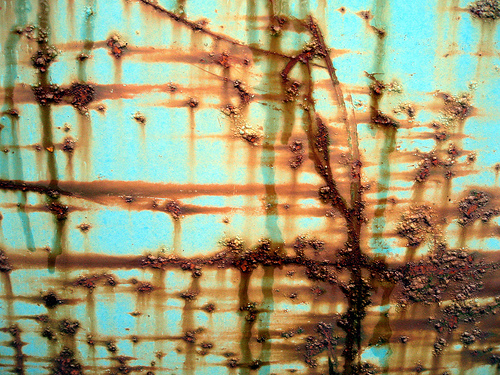 Alkény a alkíny
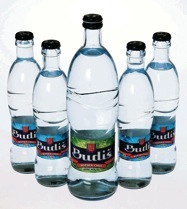 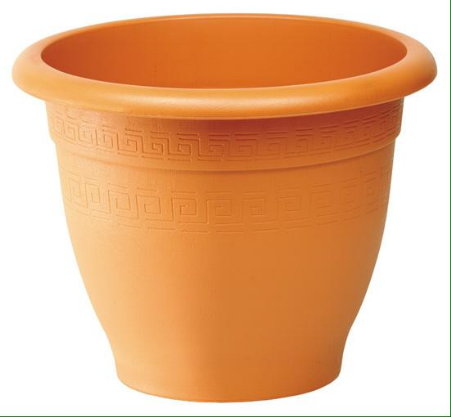 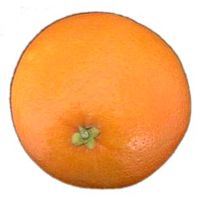 Alkény
sú to uhľovodíky, ktoré majú v molekule aspoň jednu dvojitú väzbu a otvorený reťazec
v názve majú charakteristickú príponu   -én
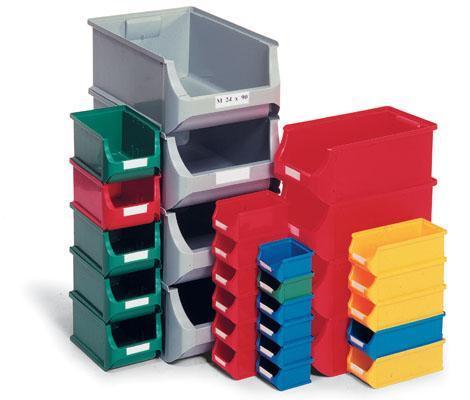 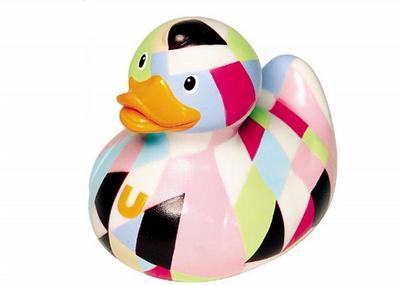 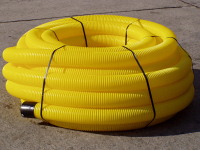 Etén (etylén)
C2H4                          CH2 = CH2
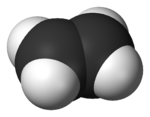 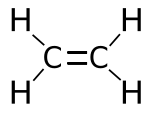 Vlastnosti eténu
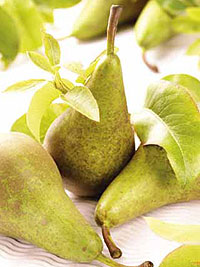 sladkastý plyn, ktorý vzniká                 pri dozrievaní ovocia
je horľavý
so vzduchom tvorí výbušnú zmes
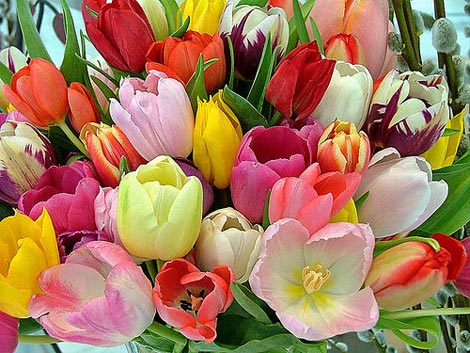 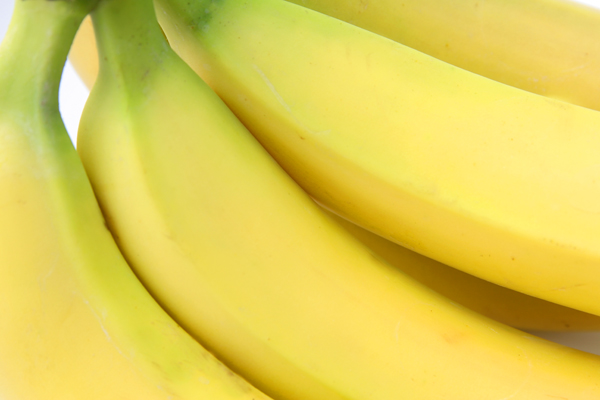 Použitie eténu
urýchľuje dozrievanie ovocia
v chirurgii sa používa pri narkóze
je surovina na výrobu plastov (polyetylén) - POLYMERIZÁCIA
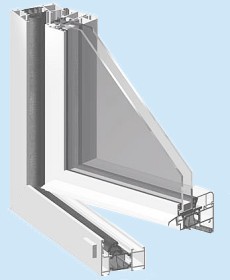 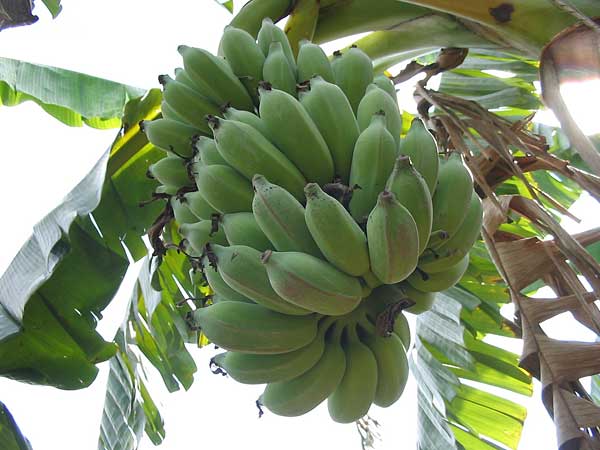 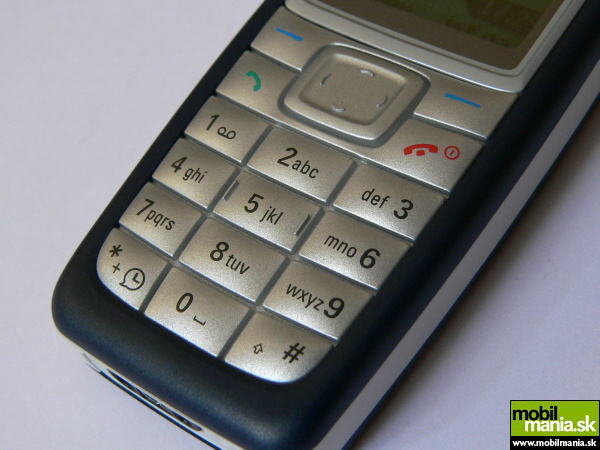 POLYMERIZÁCIA – z niekoľko tisíc malých molekúl s násobnou väzbou vzniká jedna veľká molekula, makromolekula. 

Napr.  etén           polyetén 
   n CH2 = CH2       [ CH2 – CH2 ]n

Polyetén je plast. Vyrábame z neho sáčky, tašky, obaly na zošity, hračky, rúry, ozdobné predmety, okenné rámy...
Alkíny
sú to uhľovodíky, ktoré majú v molekule jednu trojitú väzbu a otvorený reťazec
charakteristická je prípona -ín
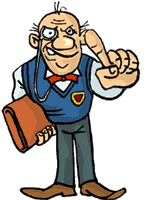 Etín (acetylén)
C2H2               CH  =  CH
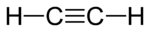 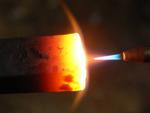 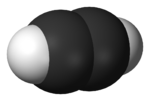 Príprava acetylénu
pripravuje sa reakciou acetylidu vápenatého s vodou
  CaC2  +  2 H2O       C2H2  +  Ca(OH)2
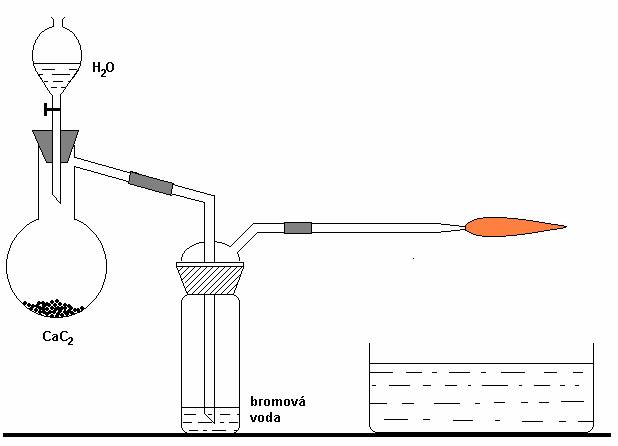 Vlastnosti:
horľavý a ľahko zápalný plyn
má narkotické účinky

Použitie:
výroba plastov
v chirurgii pri narkóze
na zváranie (spolu s kyslíkom)
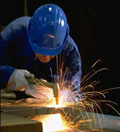 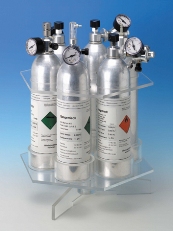 Domáca úloha: 
Prac. zošit: 24-25/1,2,3,4,5
		26-27/1,2,3,4,5
Netreba poslať, kontrolovať budeme v januári.
Skúšam: Alkány, alkény, alkíny
Ďakujem za pozornosť
Mariana Pavelčáková
  Belehradská 21, Košice

  Zdroj: E.Adamkovič,J.Šimeková: Chémia 9
             www.google.sk
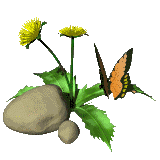